«Волшебный мир звуков  и слов»
Опыт работы воспитателя МБДОУ №22 «Золотая рыбка» 
Севрюковой Натальи Вячеславовны
Тема: «Использование интерактивных технологий в формировании грамотной речи у дошкольников»
«Есть все фактические и теоретические основания утверждать, что не только интеллектуальное развитие ребенка, но и формирование его характера, эмоций и личности в целом находится в непосредственной зависимости от речи».                                    
                                                   Л.С.Выготский
Проблема:
Работая с детьми старшей группы, я столкнулась с тем, что у многих из  них плохо развита связная речь, они с трудом рассказывают о событиях своей жизни, не могут пересказать литературные произведения.
Актуальность:
Язык и речь традиционно рассматривались в психологии, философии и педагогике как “узел”, в котором сходятся различные линии психического развития — мышление, воображение, память, эмоции. Являясь важнейшим средством человеческого общения, познания действительности, язык служит основным каналом приобщения к ценностям духовной культуры от поколения к поколению, а также необходимым условием воспитания и обучения. Развитие устной монологической речи в дошкольном детстве закладывает основы успешного обучения в школе.
Цель:
Усвоение ребенком разговорного языка. Становление и развитие всех сторон речи — фонетической, лексической, грамматической.
Задачи:
Наглядное моделирование - это воспроизведение существенных свойств изучаемого объекта, создание его заместителя и работа с ним.
При развитии навыков наглядного моделирования решаются следующие дидактические задачи:
Логоритмика – это система двигательных упражнений, в которых различные движения сочетаются с произнесением специального речевого материала
В результате логоритмических занятий реализуются следующие задачи:
Практика показывает, что регулярные занятия логоритмикой способствуют нормализации речи ребенка, формируют положительный эмоциональный настрой, учит общению со сверстниками и многое другое.
Одним из приемов, используемых  на занятиях по развитию речи,  является использование психоэмоциональной коррекции (психогимнастики, группового творчества, драматизаци)
Введение психогимнастики и элементов релаксации в  занятия по развитию речи является очень важным моментом. Дети становятся более открытыми, начинают активнее общаться со сверстниками и взрослыми, у них изживаются многие невротические проявления (страхи, агрессия, различного рода опасения, неуверенность)
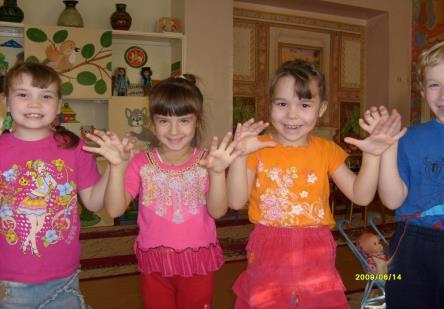 Результатом своей работы с детьми считаю высокую познавательную активность детей, усвоение программного содержания на занятиях, повышение результативности образовательного процесса
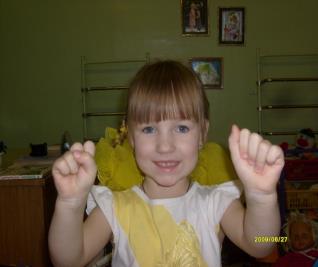 Используемая литература:
	Веракса Н. Е.,  Комарова Т. С., Васильева М. А. От рождения до школы. Основная общеобразовательная программа дошкольного образования.- Мозаика-Синтез 2010г.                                                                                                    	Ушакова О.С.  Занятия по развитию речи в детском саду. Москва, 2001г.                                                                                   	Волчкова В.Н., Степанова Н.В. Коспекты занятий в старшей группе детского сада. Развитие речи. – Воронеж, 2008г.                                                                          	Арушанова А.Г. Речь и речевое общение детей. Формирование грамматического строя речи.- Москва, 2004г.                                                                                         	Севостьянова Е.О. Хочу все знать. Развитие интеллекта детей5-7 лет. – Москва, 2005г.                                                      	Репина З.А., Буйко В.И. Уроки логопедии. – Екатиренбург,2001г.                                                                 	Чистякова М.И. Психогимнастика.- Москва, 1990г.
 	Гербова В.В. Книга для чтения в детском саду и дома: 5-7 лет: Пособие для воспитателей детского сада и родителей.- Москва, Издательство Оникс, 2008г.
	Картушина М.Ю. Логоритмика для малышей. Сценарии занятий с детьми 3-4 лет. – Москва, 2005г.